Wordcloud for genomics publications
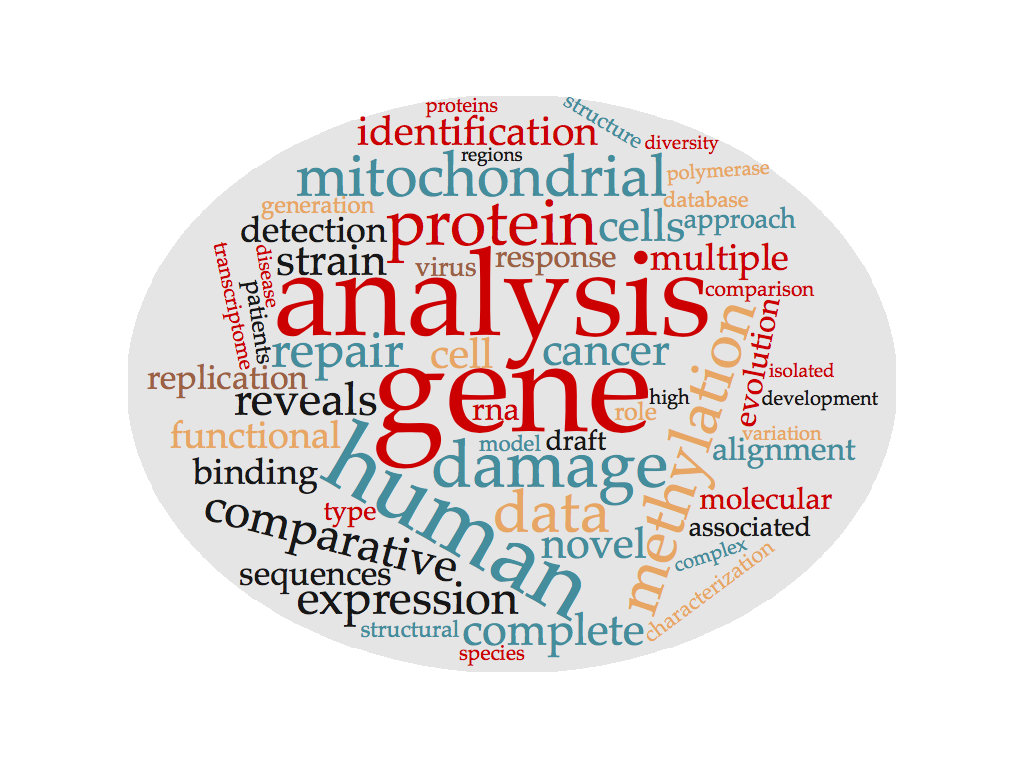 Trend of the key words
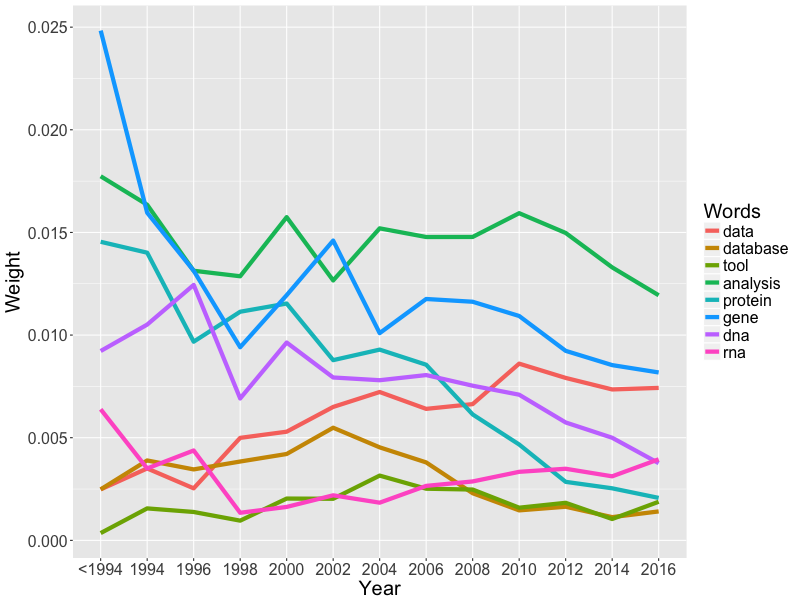 Citation network evolution
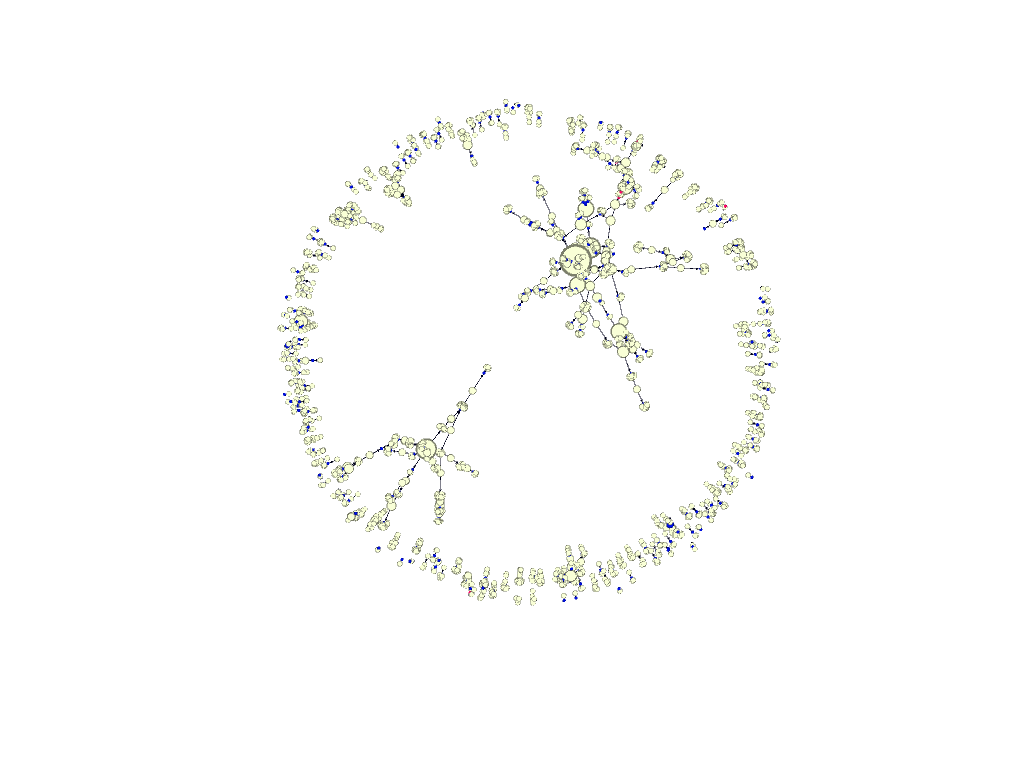 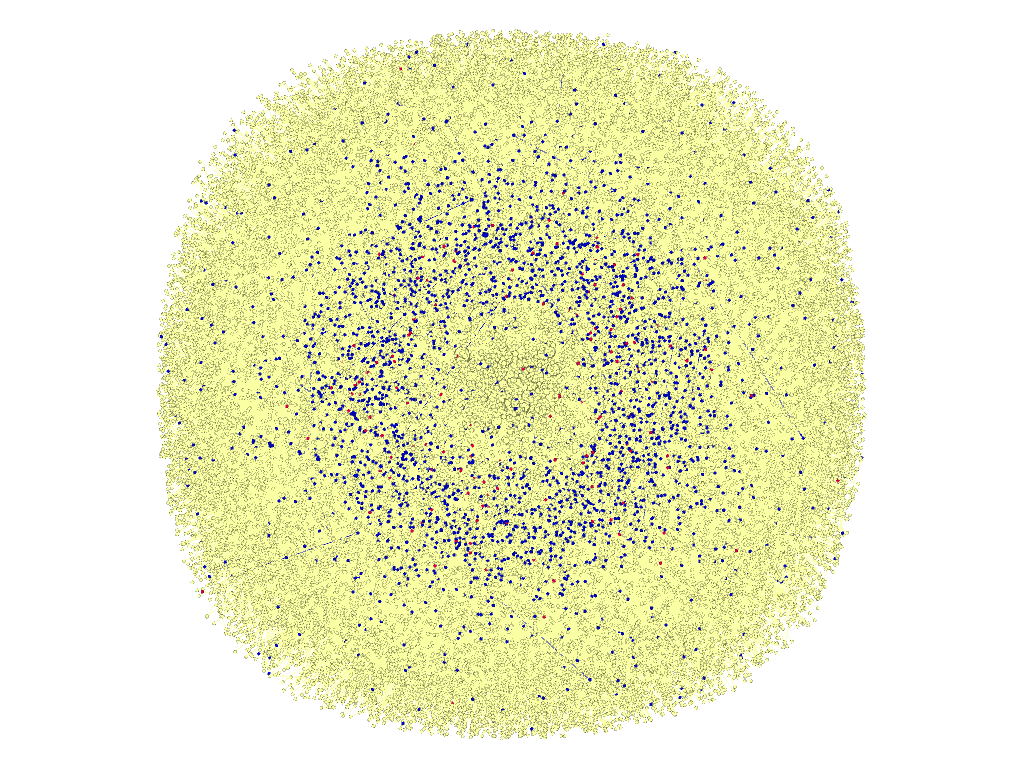 By 2016
By 2000
:Regarding data, database and data analysis tools and algorithms
:Genomics
:Non-genomics